Judicious classroom use of native languages: How and why
Caitlin Jacobs / MATSOL Conference 2014
Session Abstract
Every ESOL teacher must decide how to approach the inevitable use of native languages by their students.  This session presents a review of the research to define "judicious use" of native languages and advocates its implementation with a set of practical guidelines, examples, and activities.
Questions & Conflicts
Is it okay for students to use their L1?  When?
  Are they speaking on target or just chatting off    target?
  How much L1 use is too much?
  How should teachers handle L1 use?
English Only Policies
Common sense?
“Language learning is language use.” (Ellis, 1985)
Lack of supporting research and serious buy-in from participants (Hall and Cook, 2013)
Research instead supports some allowance of L1 use (Harbord, 1992)
But the “how” is often missing!
Prevent using L1 as a resource
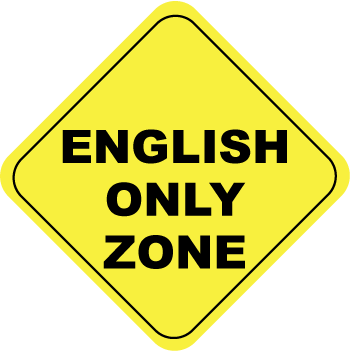 My Students’ Feedback
My Class 
SPL 3-4 (low-intermediate) adults
Primarily Chinese immigrants
Language policy has been “English first”
Policy developed based on students’ feedback at the beginning of the semester
Mid-semester feedback: one question was, “What is something you haven’t enjoyed about the class?”
Feedback and Takeaway
“I haven’t enjoyed speaking Chinese with the classmates because it can’t improve my speaking.”
“I haven’t enjoyed talking Chinese in the class.  Because if we can try to speak more English in the class it will improve our English fast.”
“I think we don’t speak Chinese at class it is good idea.”
“I haven’t enjoyed speaking Chinese in the class because it can’t help me to improve me English.”

Takeaway: 
My students need me to help them speak English more!
When & Why Do Students Resort to L1?
When they don’t understand or need extra clarification (Littlewood & Baohua, 2011)
Concept / content clarification (lexical, syntactic, etc)
Procedure clarification (pair / group work)
Homework / assignment due dates and scopes
When they want to chit-chat with their friends and classmates
Why Don’t Students Seek Help in English?
Sociopragmatics prevent many students from asking questions during class (Thomas, 1983)
To question a teacher violates a cultural taboo.
Questions should be saved for breaks or after class.
They may not have the language to do so.
Guidelines for Addressing These Issues
Step 1:  Conduct a classroom protocols survey at the beginning of a semester.  The survey can include a question such as the following:
Q:  You do not understand part of the lesson your teacher is teaching. You need help.  What should you do?  Circle all that apply.
	a) ask a question during class
        b) ask a classmate who seems to understand
        c) wait until the break when it’s polite to ask
        d) ask after class or during office hours
Setting Expectations
Step 2:  Debrief and discuss the survey.  Present teacher expectations.
It is OK to ask questions.  You should ask questions when:
The teacher asks, “Any questions?”
Whenever you need clarification.
Teacher elicits student tell backs
T:  Is it OK to ask questions in class?
Ss: YES!
T:  When should you ask questions?
Ss:  When you ask, “Any questions?” and whenever I need clarification.
Teaching Necessary Language
Step 3:  Teach “pragmalinguistics” (the language of seeking help and clarification).
General content
What does ___ mean?
How do you spell ___?
How do you say ___ in English?
How do you pronounce this?
I don’t understand.  Could you please go over that again?
Could you repeat that?
Mechanics / procedural
What are we doing?
Whose turn is it?
Who wants to go first?
What page?
Language Expectations
Step 4:  Set teacher expectations about classroom protocols and L1 use.
It is OK to use your language in class if your question is on target.
It is not OK to use your language in class for small talk.
Tell backs:
T: When is it okay to use your language?
Ss:  If our question is on target.
T: What does “on target” mean? (…)
       You don’t know? What do you do if you don’t know???
Ss:  What does “on target” mean?
Sandwich Approach to Instruction
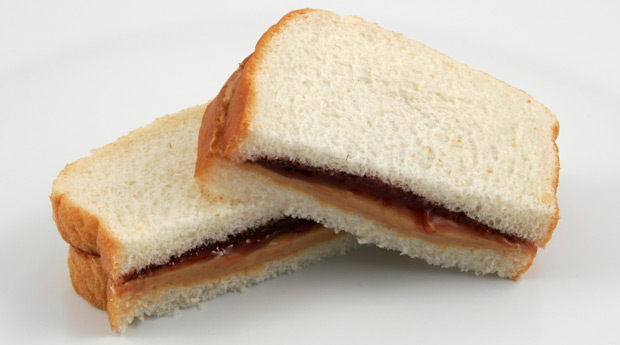 Bread:  Teaching talk – succinct, minimal language of instruction
Filling: explanation, expansion, examples.  Allow L1 here for efficiency
Bread:  Teaching talk – succinct, minimal language of instruction
Then:  Insist on student tell backs.
Ask:  Any questions?
Do not move on to practice/ activities until each and every question has been addressed.   After each L1 clarification exchange, extract a tell back in English.
Example
Separable phrasal verbs
Review objects (in sentences)
Explain the word “separable”
“Any object can separate a separable phrasal verb.  A pronoun object cannot follow a separable phrasal verb.” (This is the tell back)
Examples, controlled practice
Repeat tell back
Any questions?
Practice.  Use “On Target” flowchart
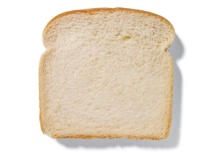 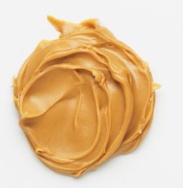 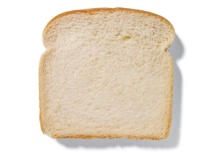 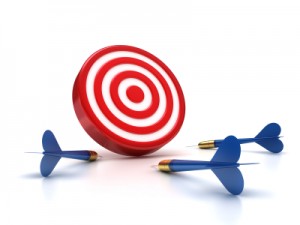 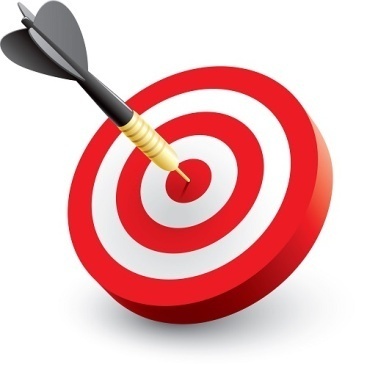 Handling Small Talk
Bonding with peers in the L1 is natural.
Small talk is important in American culture and the ESL classroom can provide a great opportunity to practice it.
Teaching good conversation strategies as well as the value of small talk concurrently is vital.
Small talk often occurs once activities are finished.  Students finish at different times.
Ideas for Guiding Small Talk
Students can choose topics for small talk that day or for the next day.
Board space can be reserved for small talk topics.
Opportunity to look up and learn new vocabulary / expressions for topics of interest
Opportunity to recycle grammar / learned structures
Example
Today’s Topic:
Catching Up
“What’s up?”  “What’s new?”
“Nothing much.”  “Same old, same old.”
Present perfect continuous:
“I’ve been working a lot.”
References
Cook, G. (2010) Translation in Language Teaching. Oxford: Oxford University Press. 
Ellis, R., (1985). Understanding Second Language Acquisition. Oxford: Oxford University Press.
Hall, G. and Cook, G. (2012). Own language use in language teaching and learning: the state of the art. Language teaching 45, 3, pp. 271-308.
 Hall, G. and Cook, G. (2013).  Own Language Use in ELT: exploring global practices and attitudes.  British Council ELT Research Paper 13-01.  London, British Council.	
Harbord, J. (1992).  The use of the mother tongue in the classroom.  ELT Journal 46.4, 350-355.
Littlewood, W. and Baohua Yu. (2011) First language and target language in the foreign language classroom.  Language Teaching, 44, 64 – 77.
Macaro, E. (2006)  Codeswitching in the L2 classroom: a communication and learning strategy.  In E. Llurda (ed.), Non-native Language Teachers: Perceptions, Challenges, and Contributions.  Amsterdam: Springer, 63-84.
Macmillan, B. and D. Rivers (2011).  The practice and policy: teacher attitudes toward ‘English only’. System, 39.2, 251-63.
Thomas, J. (1983). Cross-cultural pragmatic failure. Applied Linguistics, 4(2), 91-112.
Contact
Caitlin Jacobs
Boston Chinatown Neighborhood Center
catmccarty@gmail.com
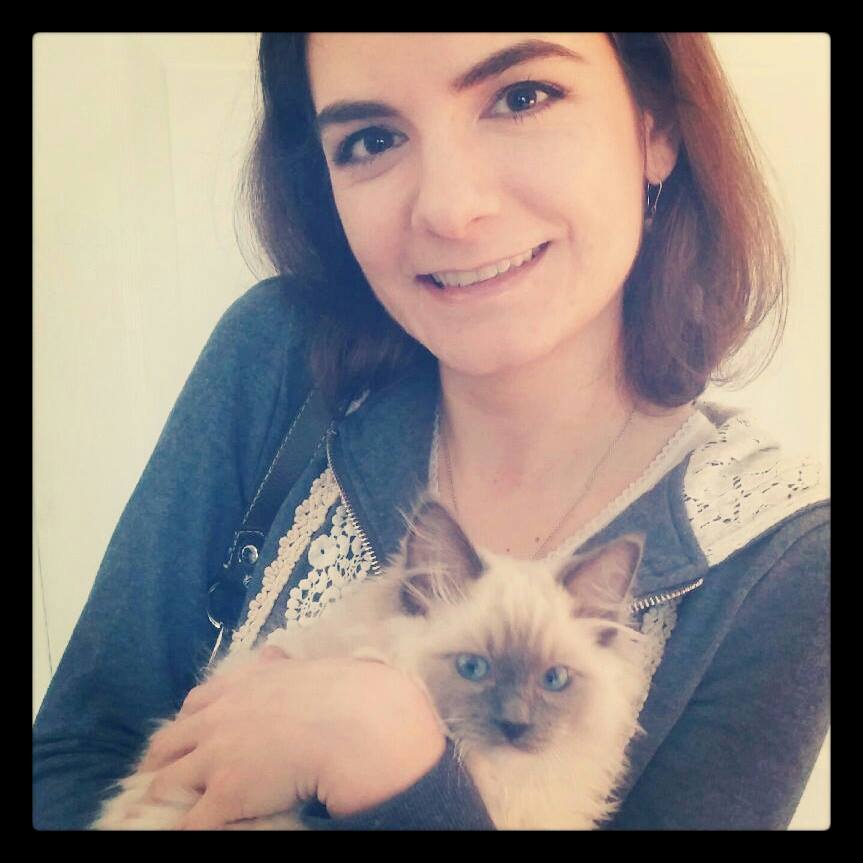